Презентация к уроку окружающего мира по теме:
 «Весна: пробуждение  природы»







Учитель начальных классов, 
первой квалификационной категории
МОУ «Лонгъюганская СОШ»,
Гирон Ирина Владимировна
2011/2012 учебный год
1 – й класс
Весна: пробуждение природы
- Почему весной пробуждается природа?
План:
- положение солнца;
- продолжительность дня;
- состояние неба;
- температура воздуха;
- осадки;
- водоёмы;
зима
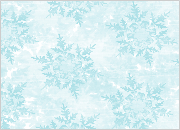 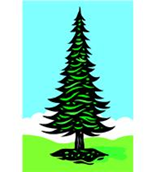 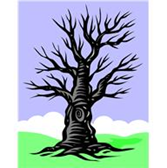 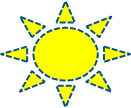 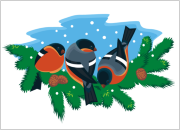 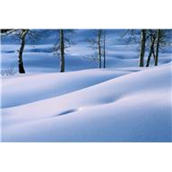 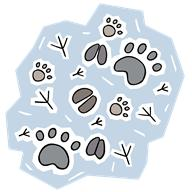 апрель
Весенние месяцы:
май
март
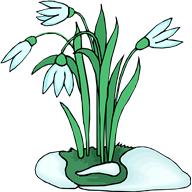 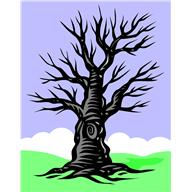 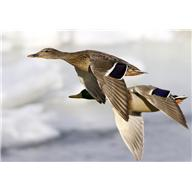 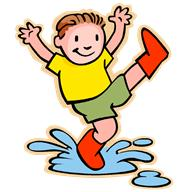 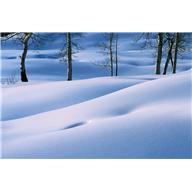 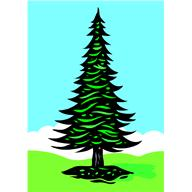 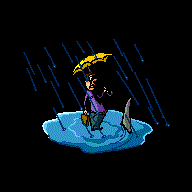 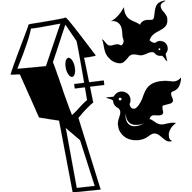 Моя самооценка
- Как я работал в паре
Как я работал самостоятельно
Как я работал в группе
Как мы работали на уроке
Как я оценю свою работу
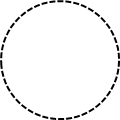 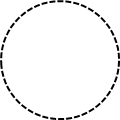 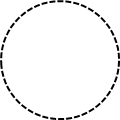 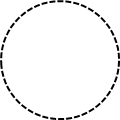 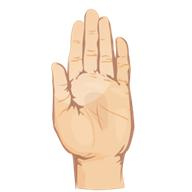 Свой результат внеси в дневник!
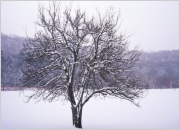 Спасибо
 за активную работу!